Explicit teaching and learning:Experience in developing CCQs
Activity 1: Choose one of the followings (a or b) and discuss how you would teach it to your students
a) ‘Stereotype’ (as a concept)  

b) ‘Scaffolding’ (as a concept)
Activity 2: Explain why you choose such a way to teach
What do (traditional) learning theories tell us about learning?
Learning theories:
Behaviourism 
Cognitivism 
Social Cognitive Theory 
Humanism 
Social constructivism 
Connectivism
…
Behaviourism
Cognitivism (information processing)
Social Cognitive Theory
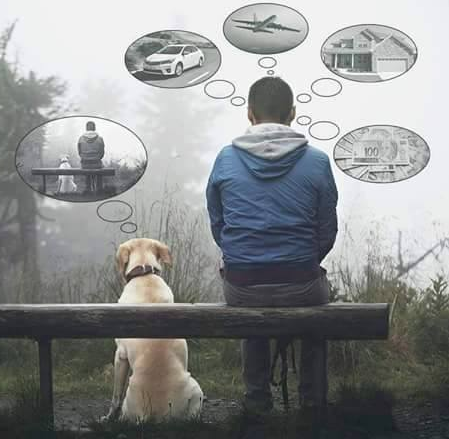 Social Cognitive Theory
The next question:
How do I know if my students understand what I teach in class?


Go back to your groups’ activity 1 and discuss how you can check if your students understand what you teach.
Explicit teaching
Put the content in a clear context

Let’s students discuss about it and guide them through

Check that they understand
How can we check if they understand?
By asking (closed) questions that are easy to answer and prove that they understand

Step 1: Identify the meaning of a content clearly (elements of meaning)

Step 2: Turn that meaning into closed question(s) with a short/easy answer
Example: Managed
John: Good morning Mary! How are you?

Mary: Not too bad.

John: You look tired.

Mary: Well, I did not sleep well. My neighbour had a party last night and it 	was very noisy. I went to bed at 10:00PM but could not sleep. 	Finally, I managed to get some sleep around 3:00AM.
Why the following questions may not be helpful:

What does ‘managed’ mean?

Do you understand ‘managed’?

You all seem to understand ‘managed’, do you?
Some hints on developing CCQs
Did she sleep last night? 
Hint 1: Make sure to check the meaning carefully

What did she do last night?
Hint 2: Make sure to be specific about the meaning

Did she manage to get to sleep last night? 
Hint 3: Avoid using the target language (if possible)

If her neighbour did not have a party last night, would Mary have been able to sleep early? 
Hint 4: Use simple (or no more complicated) language in CCQs
Identity (elements of) the meaning of ‘Managed’
Tried to do something 
Not easy to do 
But succeeded in doing it

Turn these into questions
Did she try to sleep? (yes)
Was it easy for her to sleep? (No)
Did she get some sleep? (yes)
Let’s practice!
Discuss with your group and develop some CCQs for the concept that you have chosen in Activity 1.
Explicit teaching
Being clear about what you want your students to learn (content)

Being specific about the content’s elements of meaning

Learning is a constructive process that takes place in a social context

Scaffolding learners through this process 

Developing CCQs to check learners’ understandings 

Using simple language to explain the target language (content)

Practicing to develop CCQs for any content to be taught
Welcome and thank you

Enjoy teaching SP2-2019!